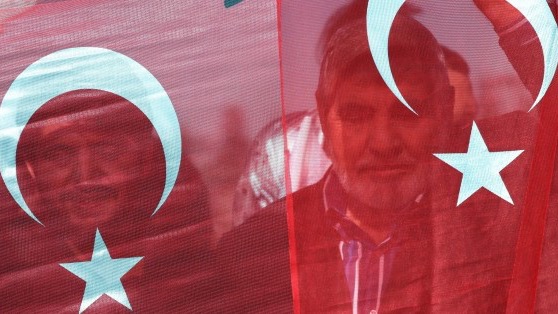 The history and politics of modern turkey
Dr. Feyzi Karabekir Akkoyunlu
karabekir.akkoyunlu@uni-graz.at 
IRI – USP 2018
Turkey in the Cold War
1. Turkey’s entry into the Cold War
2. 1950 elections and its legacy
3.  The three eras of the CW (politics, economy, society and IR)
1950 – 1960:  Democrat Party era
1960 – 1980:  Hegemonic Struggles
1980 – 1990s:  Washington Consensus
Chronology
1950: Democrat Party wins first competitive multiparty elections
1952: Korean War + Turkey joins NATO
1955: Istanbul pogroms of 6-7 September
1960: Military coup
1971: Military coup
1974: Turkish invasion of Cyprus
1977-80: Economic crash, political violence & instability
1980: Military coup
1983 – 1991: Centre-right ANAP government
1984: Beginning of armed insurrection by PKK
Chronology
1962: Cuban missile crisis
1960s: Civil rights movement in the US. Vietnam War
1964: Military coup in Brazil
1966 – 76: Mao’s Cultural Revolution
1968: Prague Spring
1973:  Yom Kippur War. First OPEC Crisis. Coup in Chile. 
1979: Islamic Revolution in Iran. Soviet occupation of Afghtanistan
1980 – 88: Iran – Iraq War. 
1989: Fall of the Berlin Wall.
Turkey’s Entry into the cold war
Post-WWII geopolitical alignment
Beginning of Cold War: Turkey located on the new fault line
Fear of Soviet expansionism + Economic crisis push TR to the West
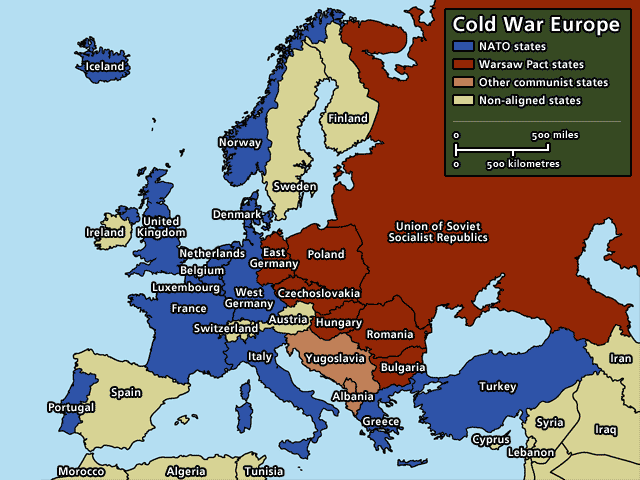 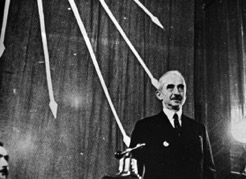 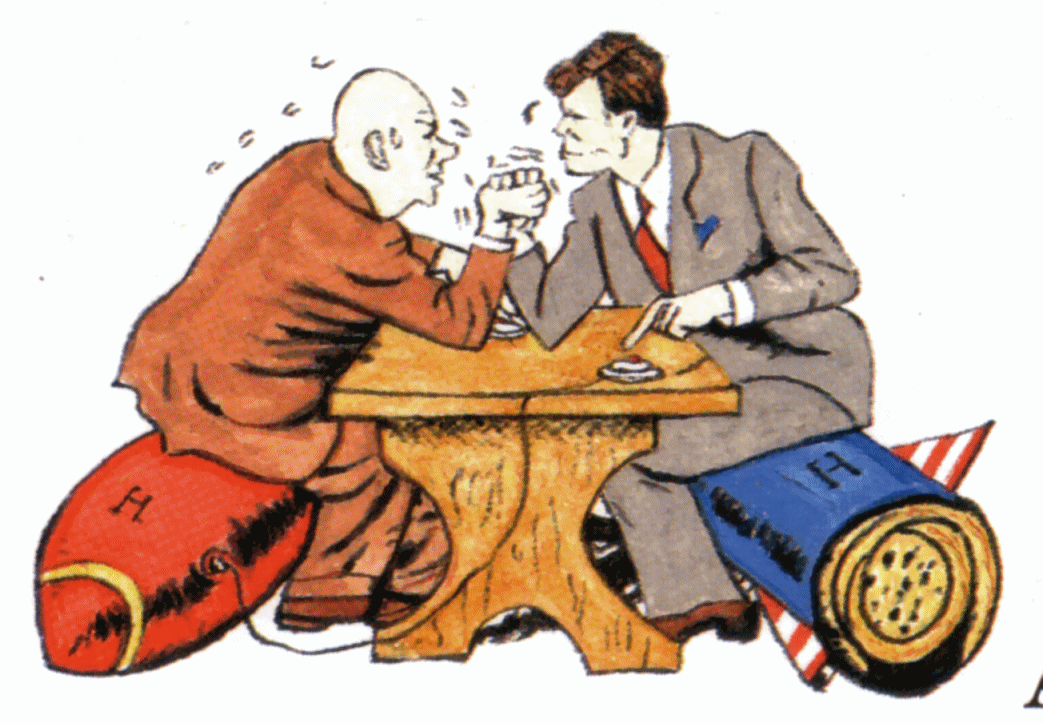 Turkey’s Entry into the cold war
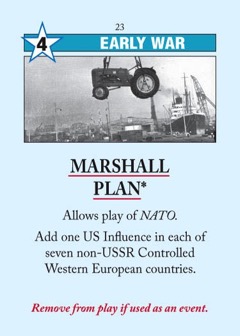 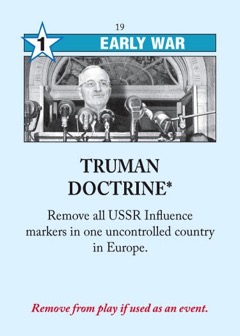 US offers economic aid + security guarantees
Demands political + economic reforms and geopolitical commitment
Division within the CHP
Westernisation vs. Sovereignty
President Inönü chooses the former
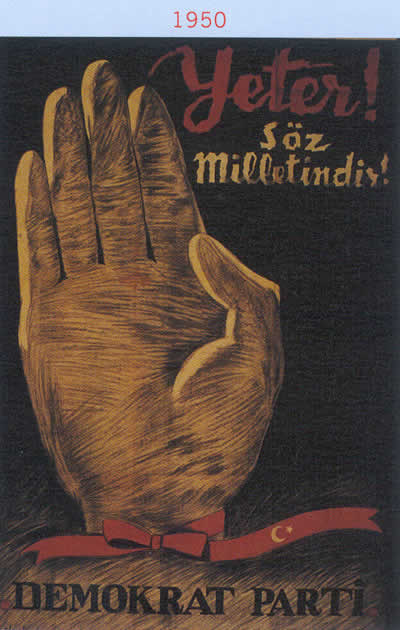 1950 election
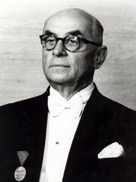 DP victory in 1950 general elections
Beginning of multiparty politics
Government of landlords & bourgeoisie
Ends CHP & military-bureaucratic hegemony 
Starts dominance of centre-right parties
İnönü hands over power peacefully
Creates democratic path dependence
Celal Bayar (President)
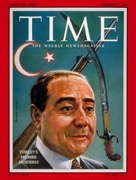 Adnan Menderes (PM)
Relaxations on state control of religion and society
Call the prayer back in Arabic
Establishes Islamic studies departments, reopens mosques
Islamic fraternities resurface
Accusations of anti-secularism 
(Were they really anti-Kemalist?)

Anti-communism
Purges in the military, bureaucracy, press
Era of McCarthyism

Majoritarian democracy
Winner takes all system (1924 Constitution)
”Milli irade” (National Will)
Menderes’s claim to charismatic authority
Creeping authoritarianism
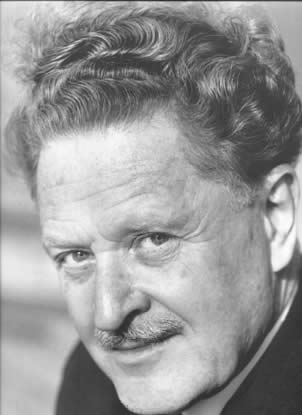 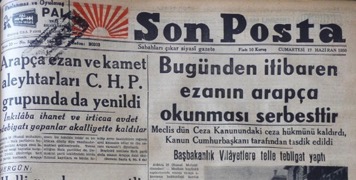 “From this day on the call to prayer can be in Arabic.”
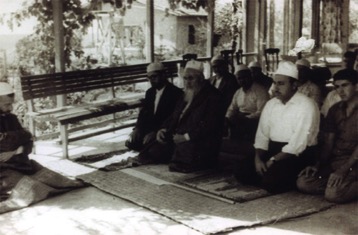 Communist poet Nazim Hikmet was expatriated in 1951.
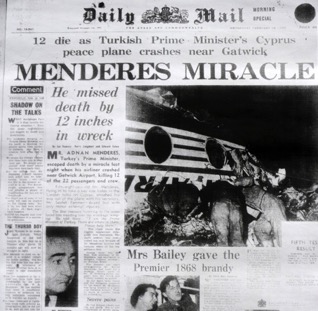 Menderes survives plane crash in London. Adds to charismatic image.
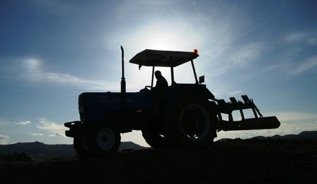 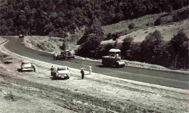 Capitalist developmentalism“Turkey as little America”

Encourage private enterprises
Mechanisation in agriculture
From a wheat-importing country to world’s 4th exporter in four years
Aideded by high global demand during Korean War

New roads and highways
Financed by US loans and exports

Economic growth brings political success
“It’s the economy stupid!”

Growth slows mid-50s, crisis and currency devaluation after 1958

Wage earners (teachers, bureaucrats, military officers) see their socio-economic status decline.
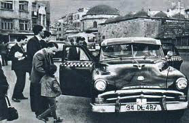 40,000 Ford tractors imported from the US
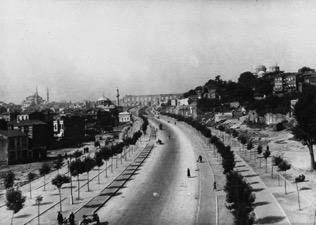 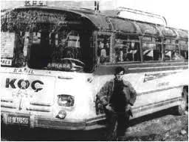 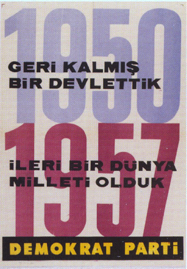 Roads and highways: 1,600 km in 1950, 7,000 km in 1960.
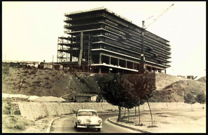 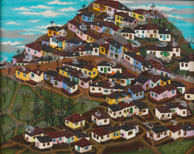 Rural to urban migration 
Outcome of mechanisation in agriculture

The beginning of the “gecekondus” (informal housing) 








Turkification project continued
Istanbul pogroms of 6-7 September ’55
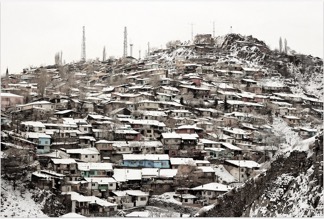 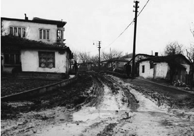 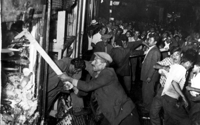 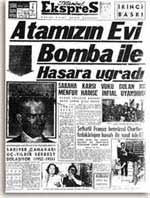 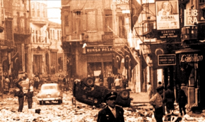 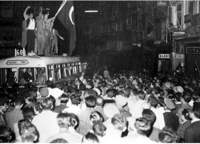 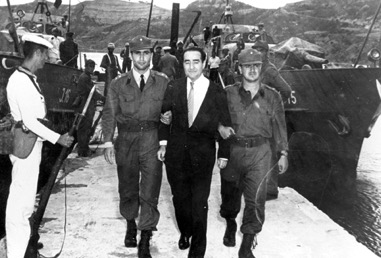 The coup d’etat of 27 May 1960
Carried out by left-leaning junior officers
Menderes sentenced and hanged
1961 Constitution 
Limits the powers of the executive
National Security Council
Senate
Presidency
Constitutional Court
Expands civil liberties and labour rights

Coup sets stage for future interventions
1971, 1980, 1997, (2007), (2016)
Left-right blood feud

TUTELARY DEMOCRACY
Indirect influence of the military and senior bureaucracy + periodic coups
Justified in the of democracy + Kemalism
Constitutional changes after every coup
Backed by NATO & US
”Deep State”
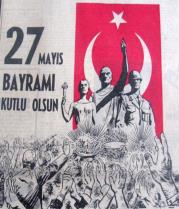 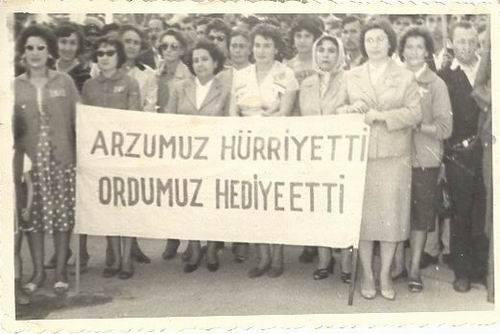 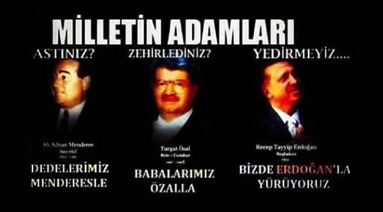 “We demanded liberty
Our military gave it to us.”
Parliamentary politics:

Justice Party (Süleyman Demirel)
Centre-right (Continuation of DP)

CHP (Bülent Ecevit)
Democratic left (gov’t in 74 & 77)

Nationalist Action Party (Alparslan Türkes)
Turkish Nationalism

National Salvation Party (Necmettin Erbakan)
Islamism

Workers’ Party
Socialism
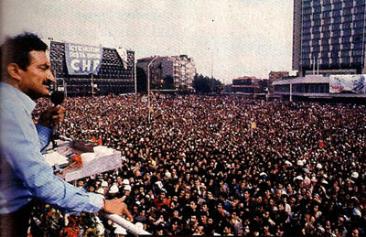 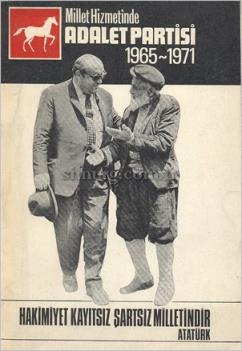 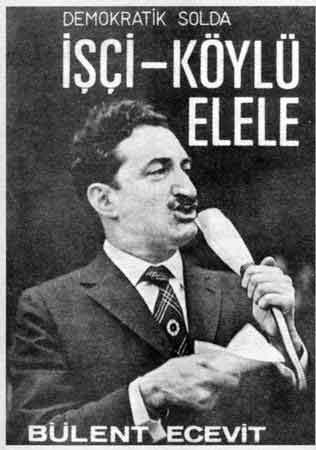 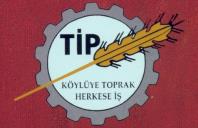 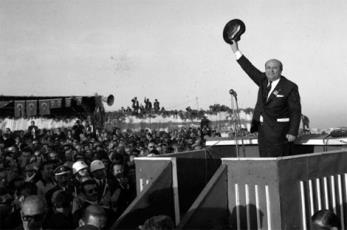 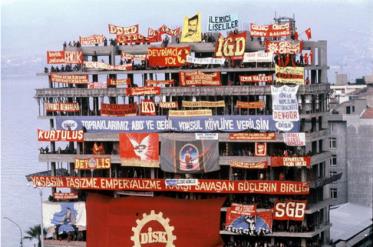 Popular left
Urbanisation, industrialisation, unionisation
Student movements
Inspired by Cuban, Chinese revolutions, Vietnam war, 1968 cultural movement
Increasingly fractured and militant



Nationalist far-right
Anti-communist, anti-Kurdish
Turkism
Vigilante groups and assassins (Greywolves)
Recruited by security services
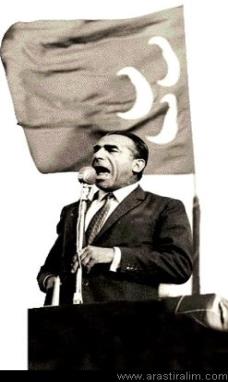 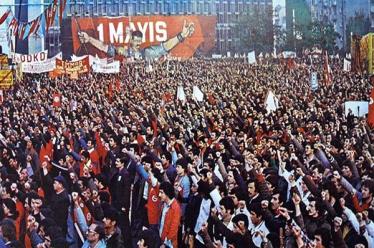 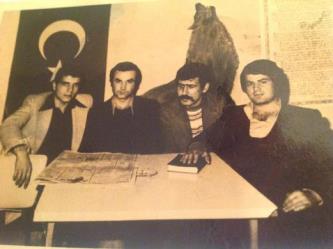 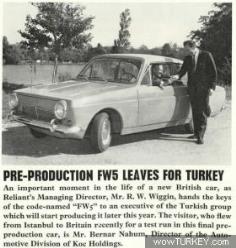 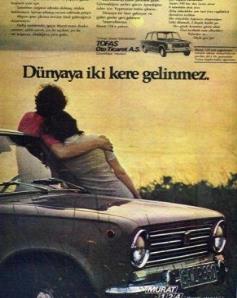 New economic model: Import-Substitution-Industrialisation (ISI)
Protectionism, State planning 
From agricultural to industrial development
Aimed to reduce foreign dependency
Popular in Latin America (Brazil, Argentina)

Erratic growth in the 60s, downturn & crises in the 70s
Regional instability and oil crises 
Rising inflation & austerity measures
Social upheaval, strikes
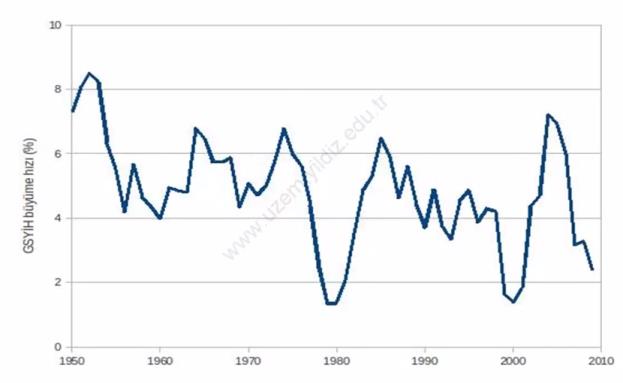 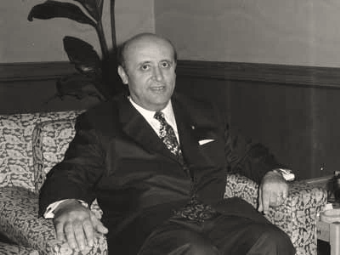 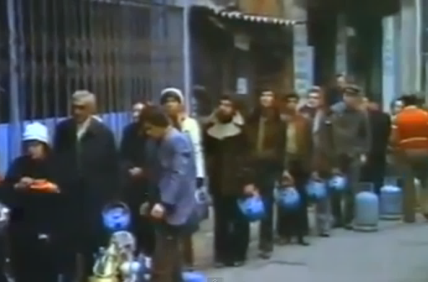 «We are desperate for even 70 cents...»
-PM Süleyman Demirel, 1977
Rapid urbanisation
Relative increase in wages and job security
Increasing consumption
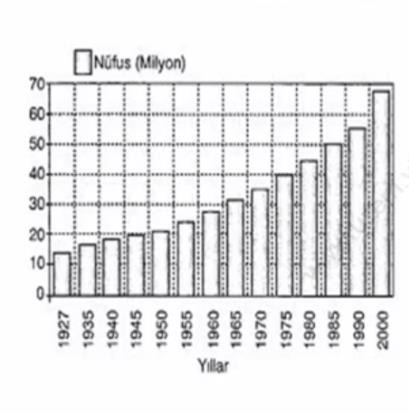 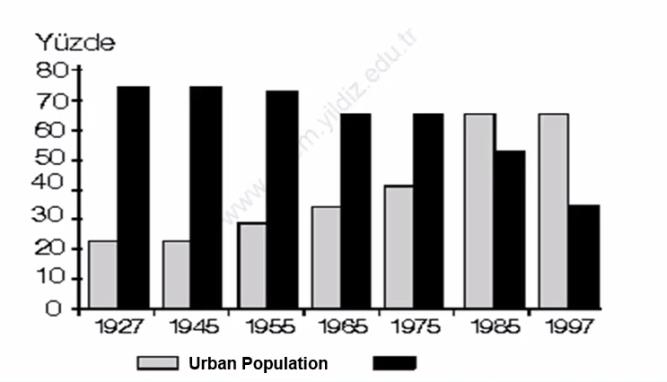 Rural Population
Rapid urbanisation
Relative increase in wages and job security
Increasing consumption
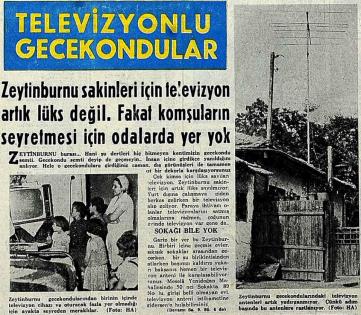 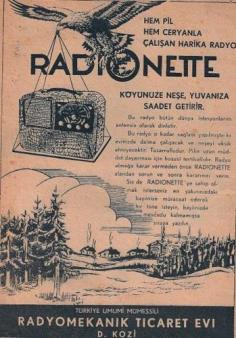 ‘The radio that works with battery and electricity… Brings happiness to your village’
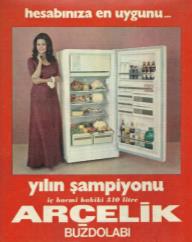 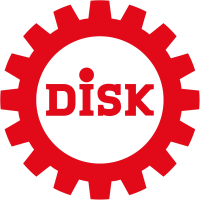 “Gecekondus (shantytowns) with TV”
Düğün [Lütfi Akad, 1974]: The story of an immigrant family from Southeast Anatolia
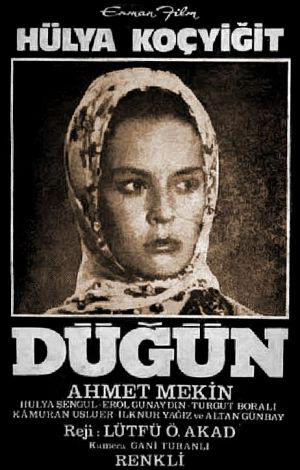 Period of social liminality, cultural experimentation
Identities more fluid, therefore more tolerant
Zeki Müren [Turkish David Bowie]
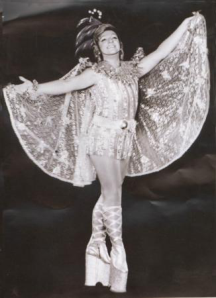 Zeki Müren
The sun of art
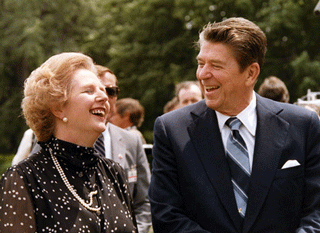 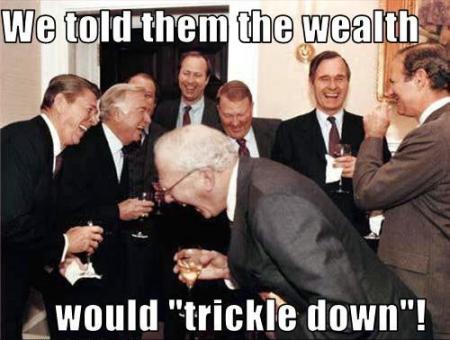 12 September1980: The mother of all coups

Reasons for the coup:

Domestic: 
Economic crisis & austerity measures
Political instability & violence

Macroeconomic:
Era of radical neoliberal transformation
Raegan-Thatcher & The Chicago School
Coup in Chile 1975
IMF Shock Therapy reforms 

Geopolitical:
Feb ‘79: Iranian Revolution
Dec’ 79: Soviet invasion of Afghanistan
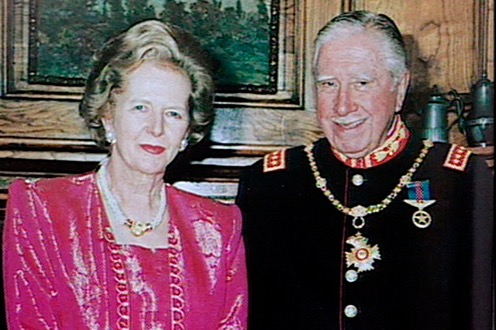 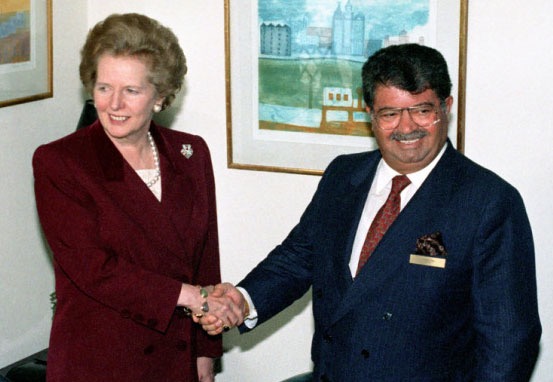 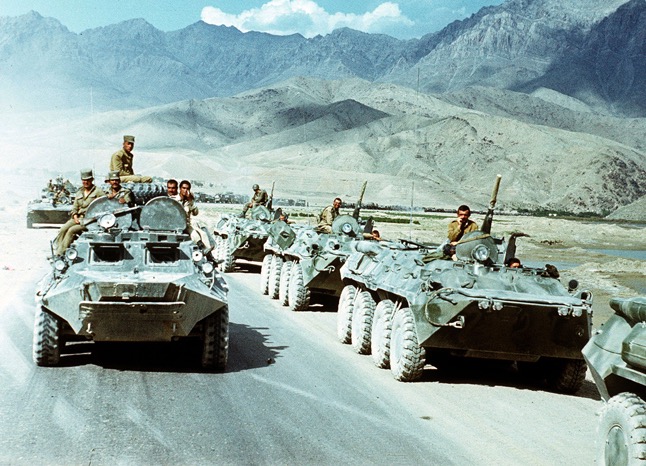 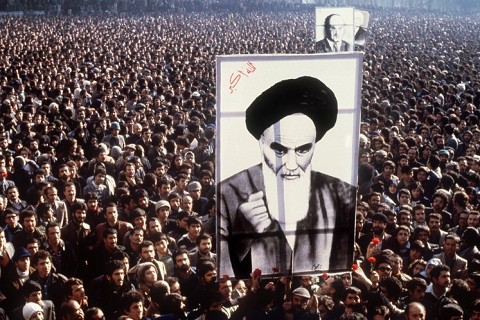 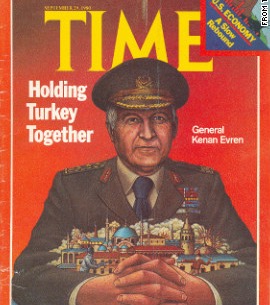 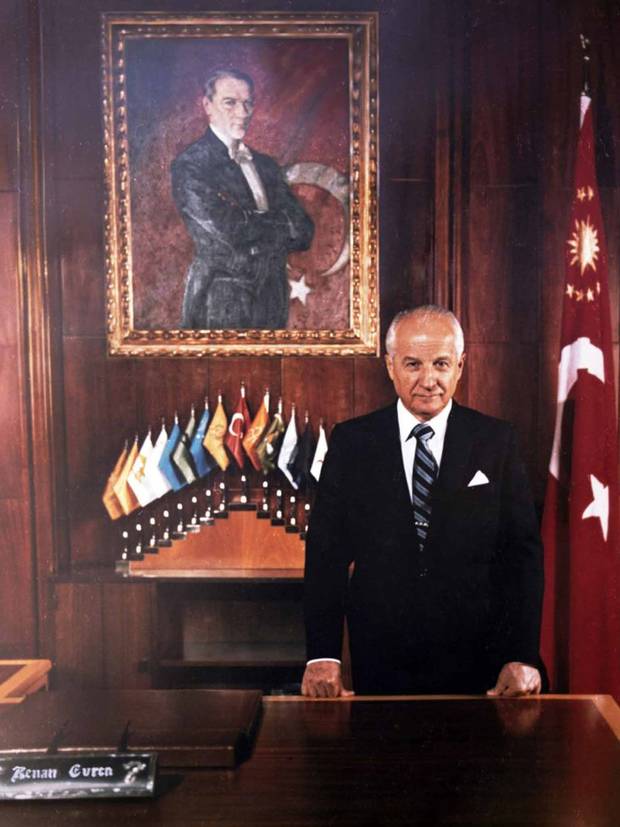 12 September1980: The mother of all coups

1961 Constitution annulled. 

Parliament dismissed. Senate abolished

Political parties banned. Leaders detained.

Martial law and junta rule for three years.

Mass arrests, trials, torture, executions
Left is crushed
Diyarbakir Prison the birthplace of Kurdish rebellion in 1984

1982 Constitution
Civil liberties & labour rights curtailed.
Media & university freedoms curtailed.
“National security regime” 
Permanent SofE in Kurdish regions
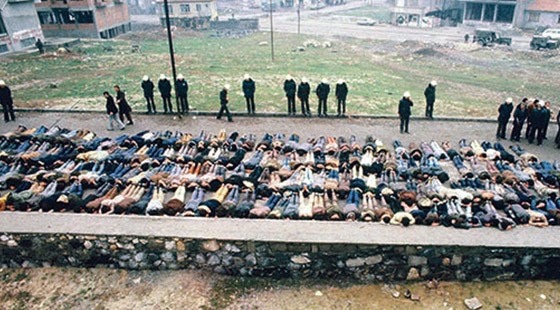 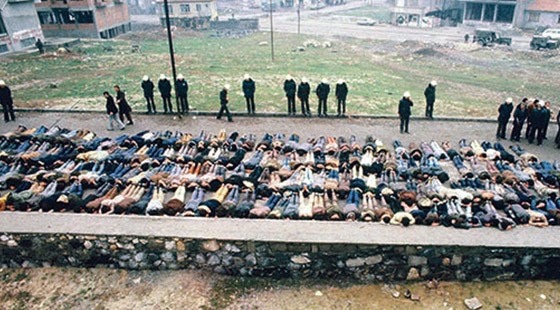 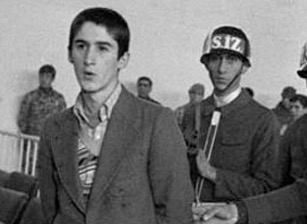 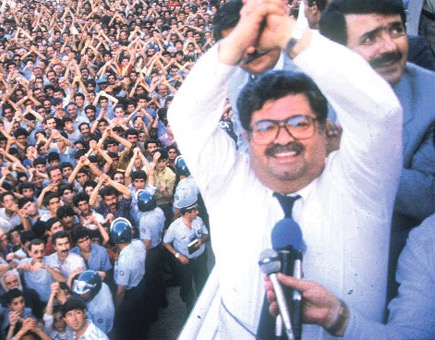 After the coup

Özal years (1983 – 1993)

Turgut Özal, chief architect of economic reforms.

Conservative. Engineer. Stint at WB.

Admirer of Raeganite capitalism. 

Forms Motherland Party (ANAP)

ANAP emulates legacy of DP

Wins two general elections (’83 & ‘87)

Becomes president in 1989

Pushes back the military
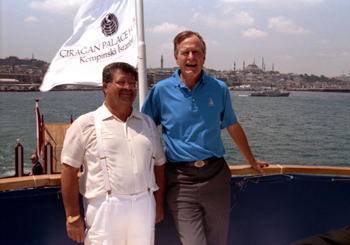 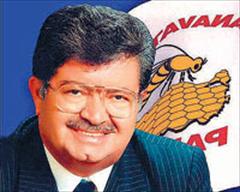 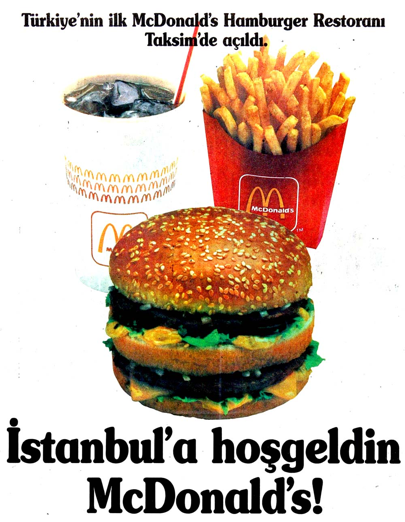 Transition from ISI to market economy

Focus shifts from domestic consumption to exports
Currency devaluation
Suppression of wages
Withdrawal of state subsidies
Large scale privatisations 
Immediate trade liberalisation

Ushers in economic growth and increased consumer choice

But also corruption, clientelism and inflation

Economic freedoms not coupled with political freedoms

Growing presence of religious groups
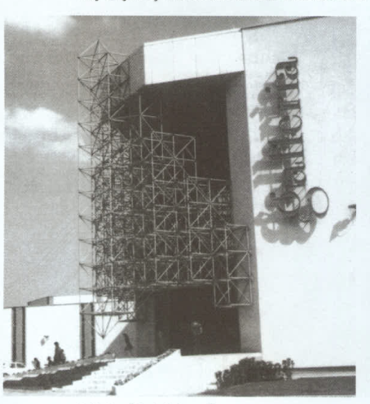 McDonalds opens in 1986
Turkey’s first Mall “Galleria” opens in 1988
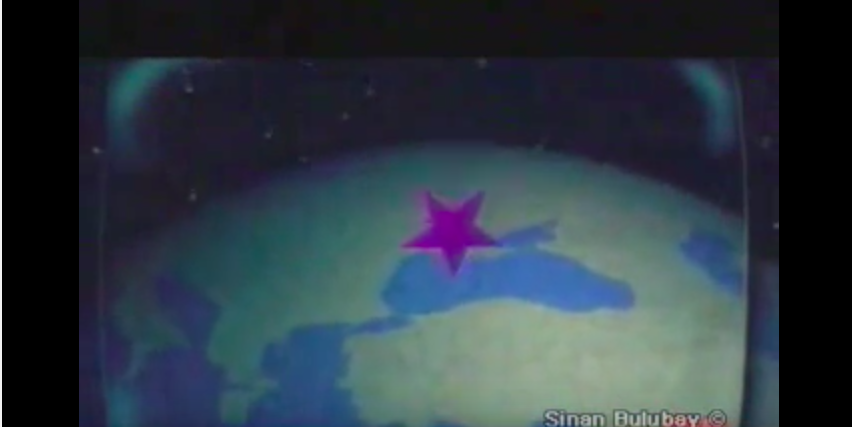 First private TV channel Star 1
A depoliticised generation

Political activism discouraged, suppressed

Consumption and personal/material wealth glorified
Turkish-Islamic synthesis 
Ideological antidote to the Left

More loyal to the state

Generals recite Quran in public

Mandatory religion courses in schools

New clerical schools and mosques (1500 built every year in 80s)
The junta directly and indirectly supports the rise of political Islam in its various forms

A policy the military (and the US) comes to regret…

In Turkey, coup against Islamists in 1997…

In US Bin Laden & 9/11
A patriarchal heteronormativity enforced
Islamic Green Belt Policy

Supporting Islamists against communists

Mujahedeen in Afghanistan

Hamas in Palestine
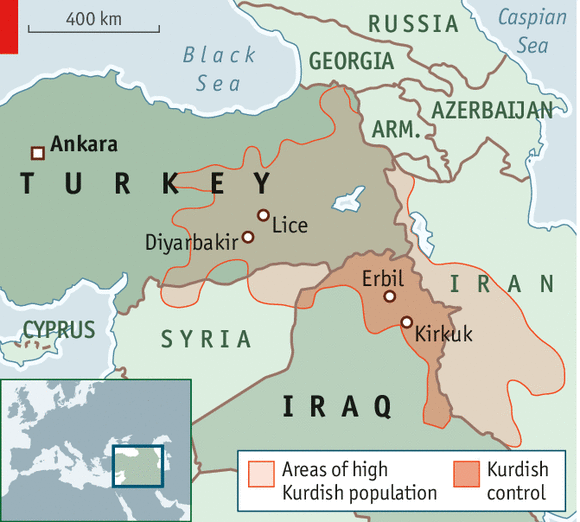 Two different countries

Western Turkey goes into neoliberal development

In Southeastern Turkey (Kurdish provinces) a different regime takes root

The ‘State of Exception” Regime (1987-2002)

Terrorises Kurdish intellectuals and activists

Radicalises Kurdish nationalists

Thousands of people killed by paramilitary and military forces

Thousands of villages destroyed
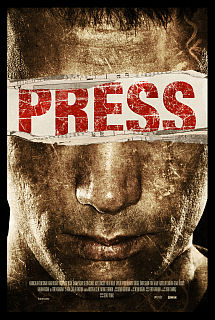 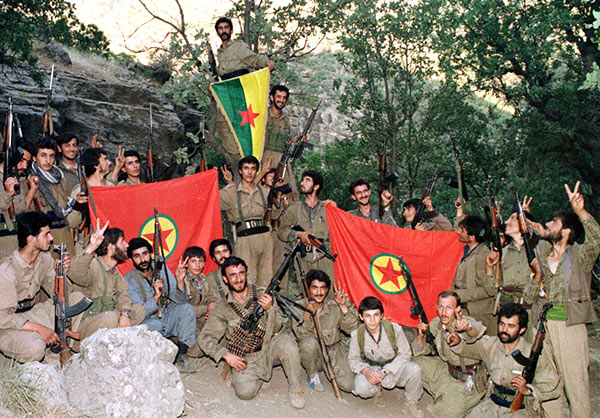 PRESS, 2011
TURKEY AND THE EU
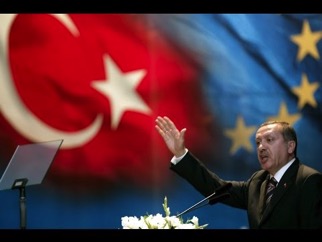 Next lecture:
Thu, 6 September
Turkey and the EU